일본의 
영토분쟁
TEAM 5
이대희
윤다은
김병기
최소슬
이수빈
제1기 국경획선
01
쿠릴열도란?
북변한계第1
태평양 북서부 캄차카반도와  일본의 북해도 사이 
1,300km에 걸쳐 있는 열도로,
56개의 섬과 바위섬들이 줄지어 분포하며, 
태평양과 오호츠크해를 나누  는 경계를 이룬다. 
러시아 동부 사할린주(州)에  속하며 
일본 이름으로는 ‘치시마(千島)’라고 한다
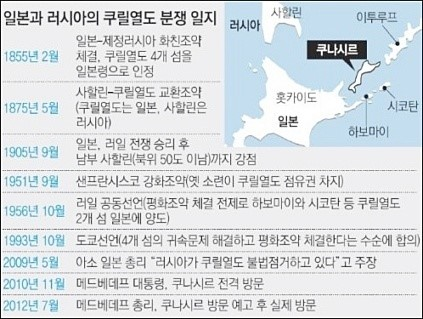 쿠릴열도 분쟁
01
北海道
북변한계第2
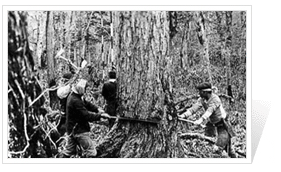 <과거 북해도개척당시모습>
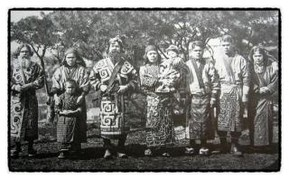 <북해도에 살던 아이누족>
01
사할린도
북변한계第3
일본 홋카이도 북쪽에 있으며, 
일본에서는 사할린을 
가라후토 라고 부른다.
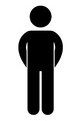 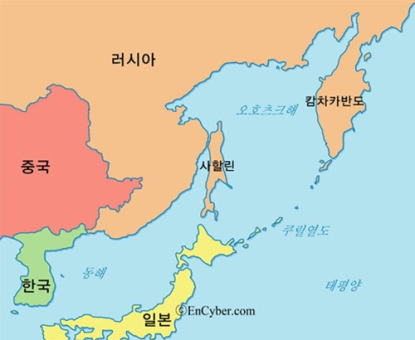 사할린도 지도
01
오가사와라군도
남변한계
오가사와라 제도는 일본 열도에서 
남쪽으로 약 1,000㎞ 떨어진 
북서 태평양에 있다.
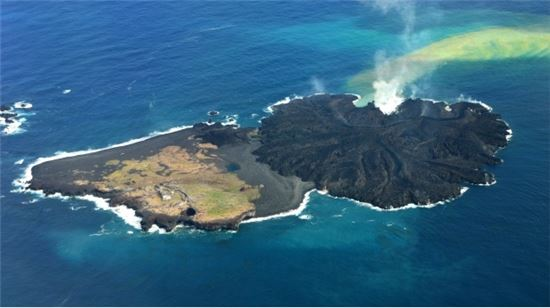 오가사와라 군도이다
01
울릉도
서변한계
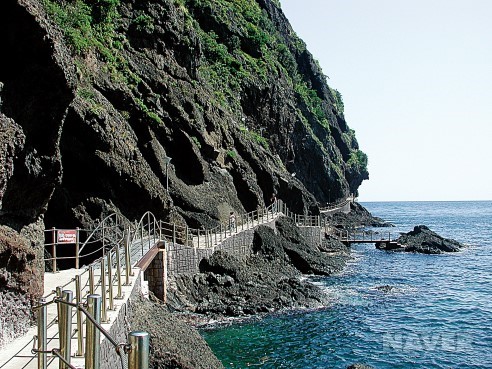 울릉도 편입실패
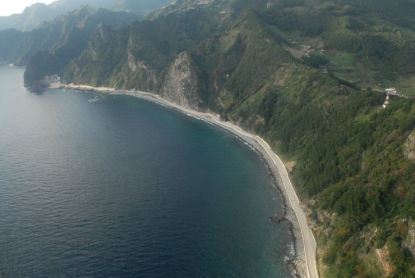 01
유구
서남변한계
유구 편입 및 타이완침공 실패
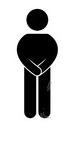 유구(오키나와)는 주변이웃나라들과 
교역관계를 맺고 있던 독립국가였다.
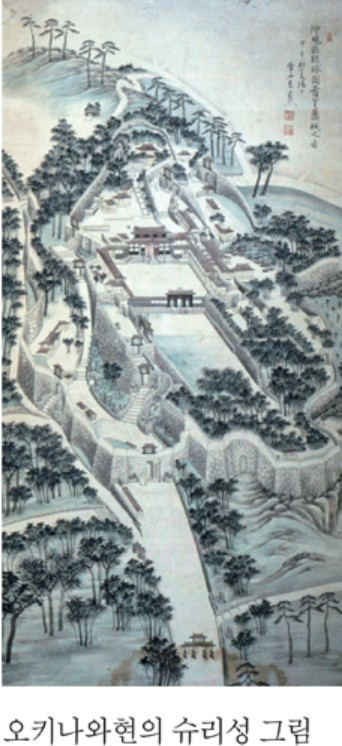 02
제국주의 시대의 영토확장
일본의 제국주의(1868~1945)
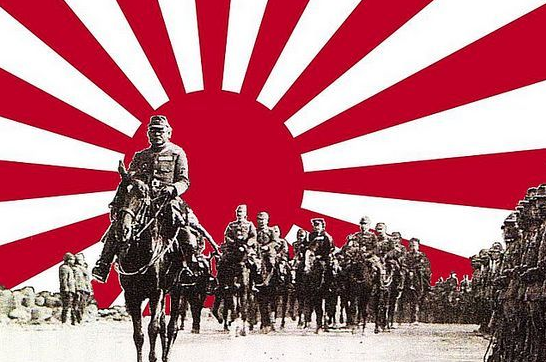 천황중심제
약소국 침략
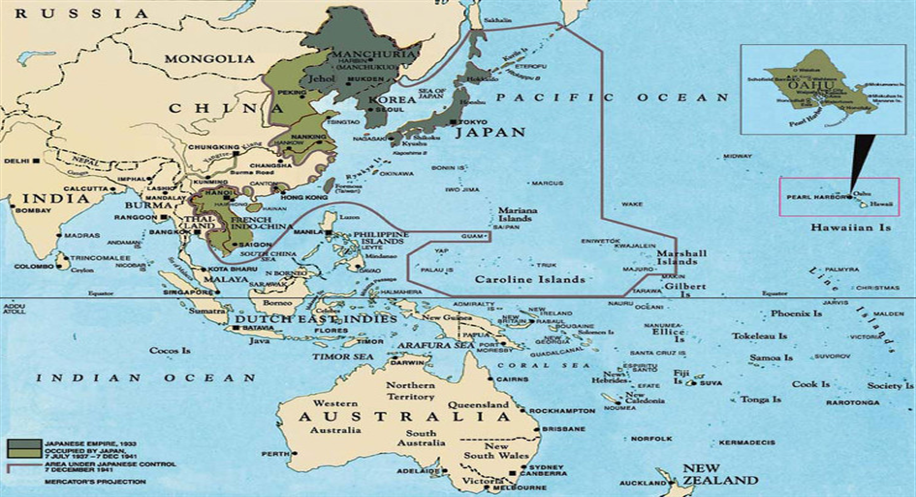 정치적, 경제적 지배권 장악
02
제국주의 시대의 영토확장
 - 대만, 유구, 조어도
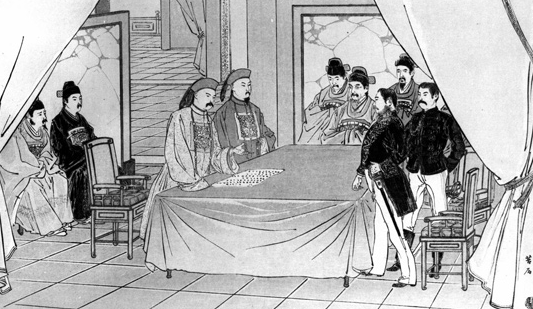 시모노세키 조약(1895)
청일전쟁 후
조선과 만주 지배력
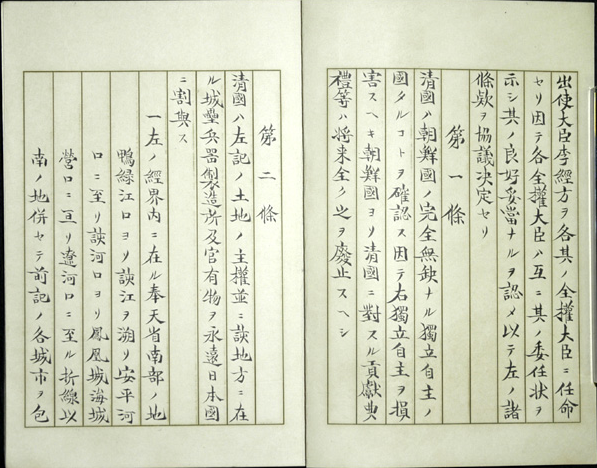 랴오둥 반도, 타이완섬, 유구, 평후제도 햘양
02
제국주의 시대의 영토확장 
- 대만, 유구, 조어도
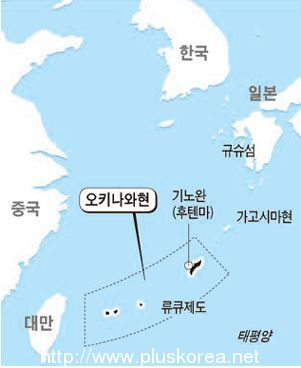 1. 대만
 - 시모노세키 조약
2. 유구
  - 시모노세키 조약
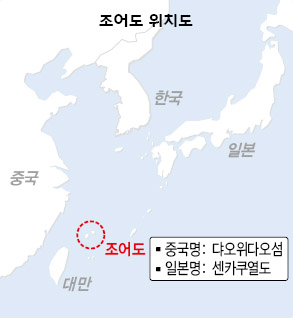 3. 조어도(센카쿠제도)
 - 대일강화조약
02
제국주의 시대의 영토확장
 -독도, 한반도, 사할린 남부
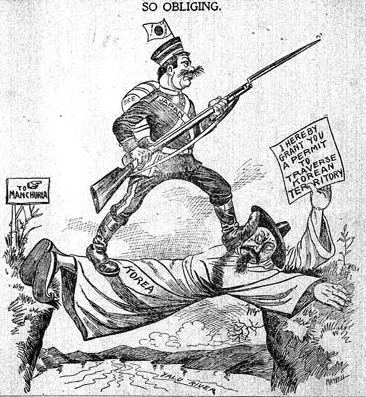 포츠머스 조약(1905)
러일전쟁
조선 독점적 지배권
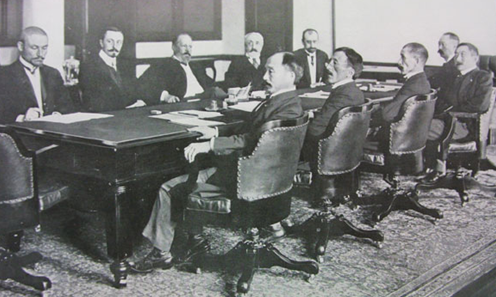 사할린 남부
02
샌프란시스코 대일강화조약의 
 영토결정
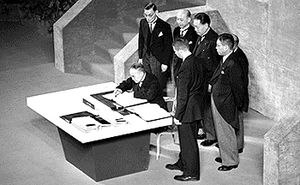 샌프란시스코 강화조약
2차대전 종결
한국 독립
일본의 권리 포기
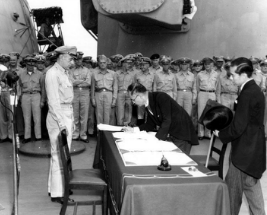 대한민국, 중화민국, 
중화인민공화국 불참석
영토분쟁 발생과 국경문제 해결요소
❶ 샌프란시스코 강화조약 체결 과정 - 미국(기초국)초안 작성 →  연합국 의견 → 수정 →새로운 초안
❷ 샌프란시스코 강화조약에서 독도가 빠짐
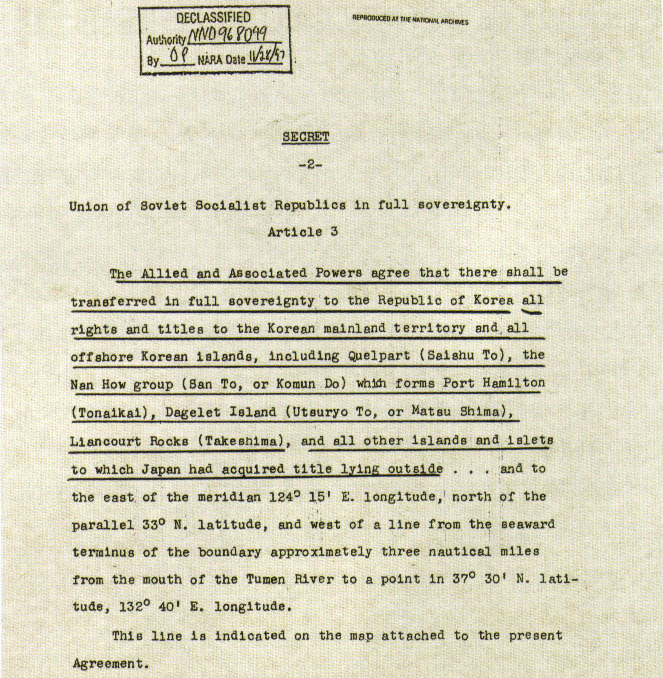 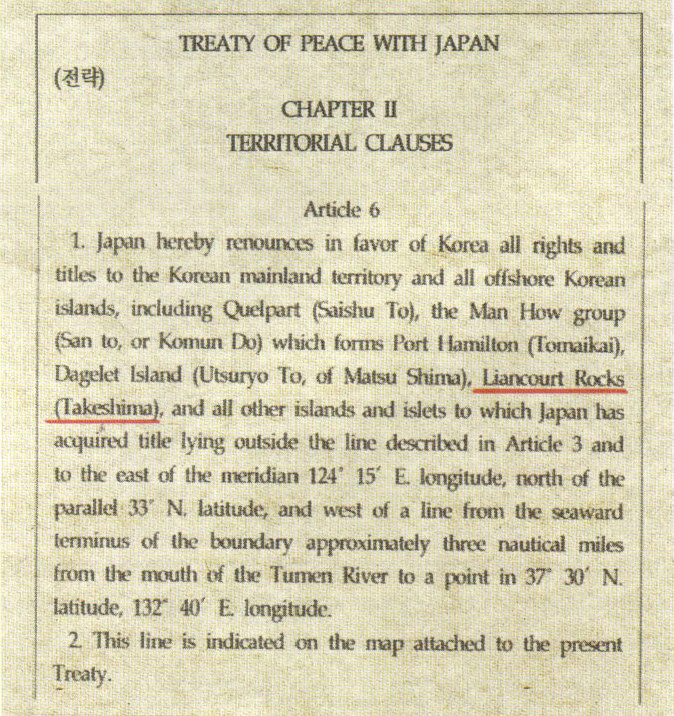 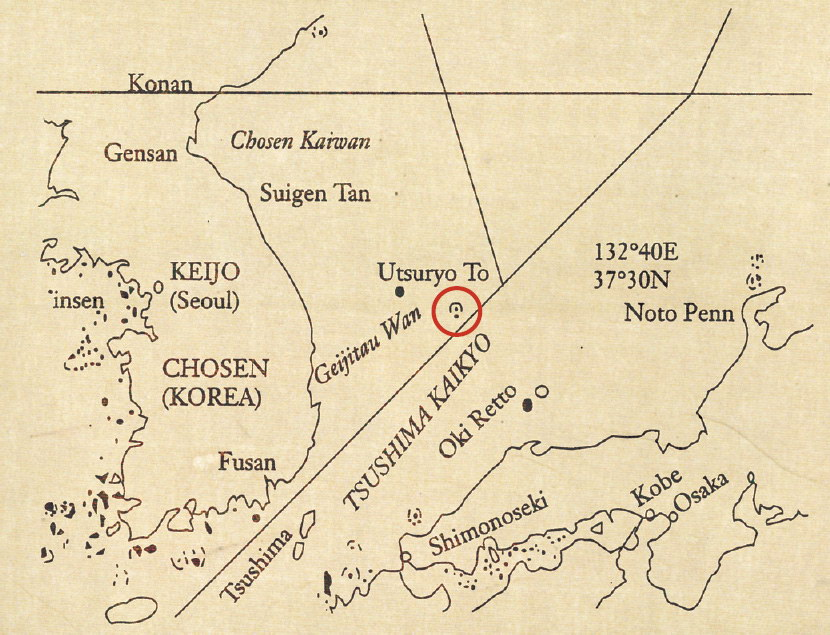 ❸ 애매한 채로 남겨진 배상 보상 문제
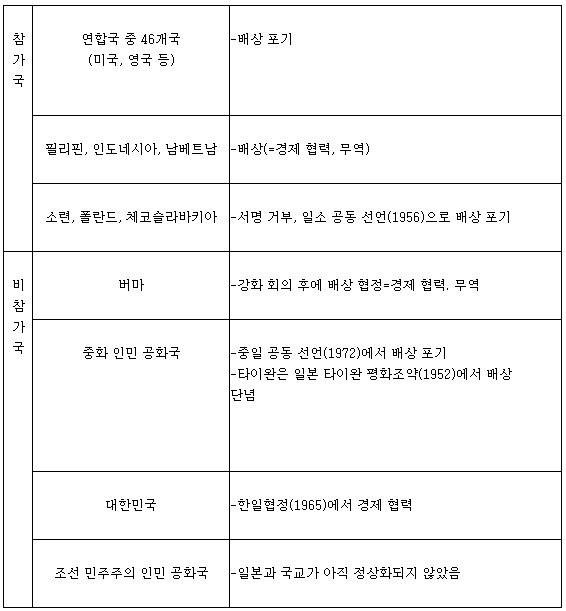 ❹ 러시아와 영토 분쟁 (사할린, 쿠릴)
평화조약 초안
일본 그리고 한국간의 경계를 제시
03
팽호도
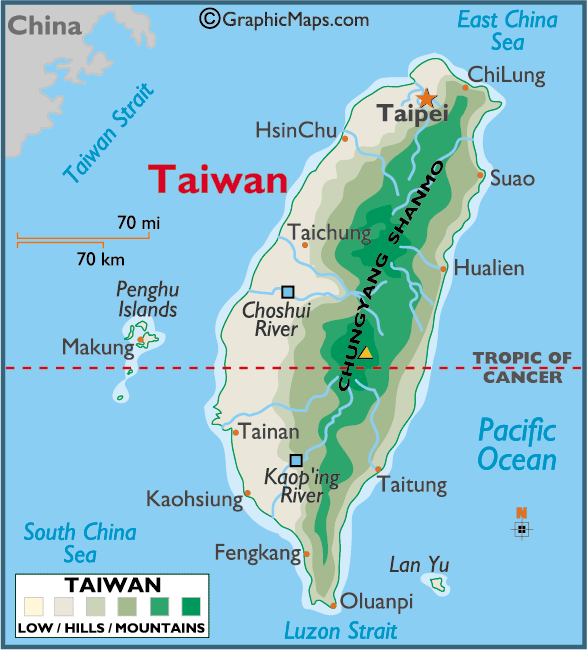 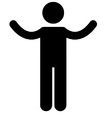 03
북변4도
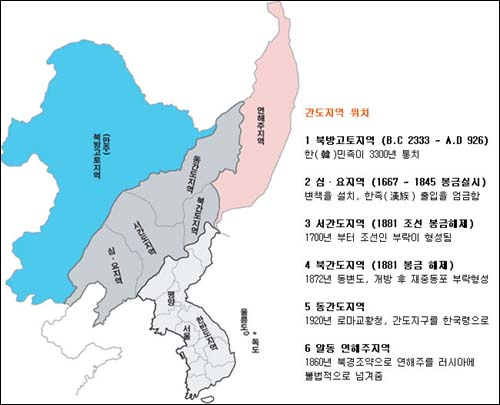 03
조어도(센가쿠 열도)
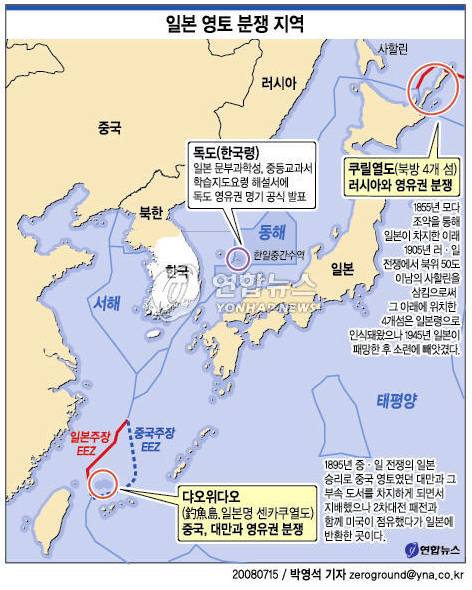 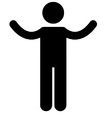 03
쿠릴열도(치시마)
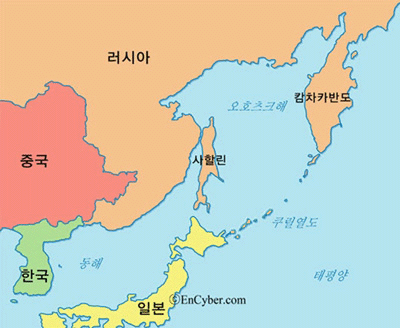 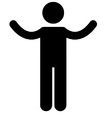 03
독도
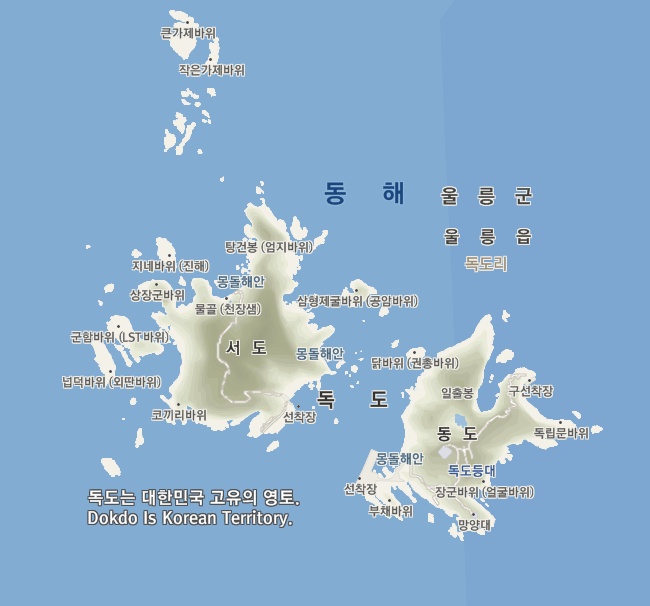 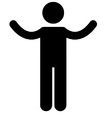 03
일본에서 나온 지도
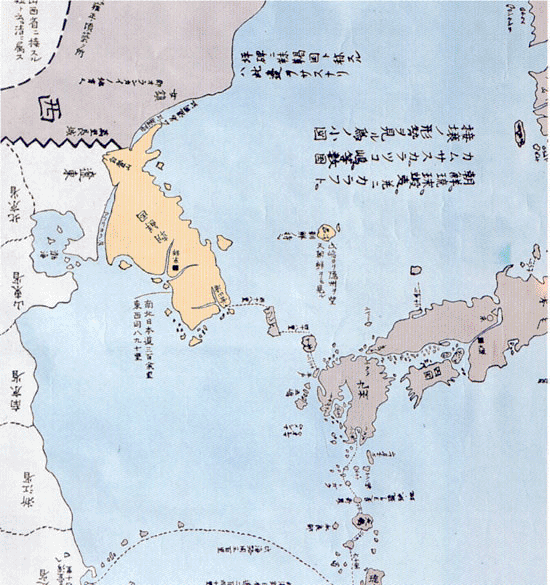 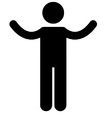 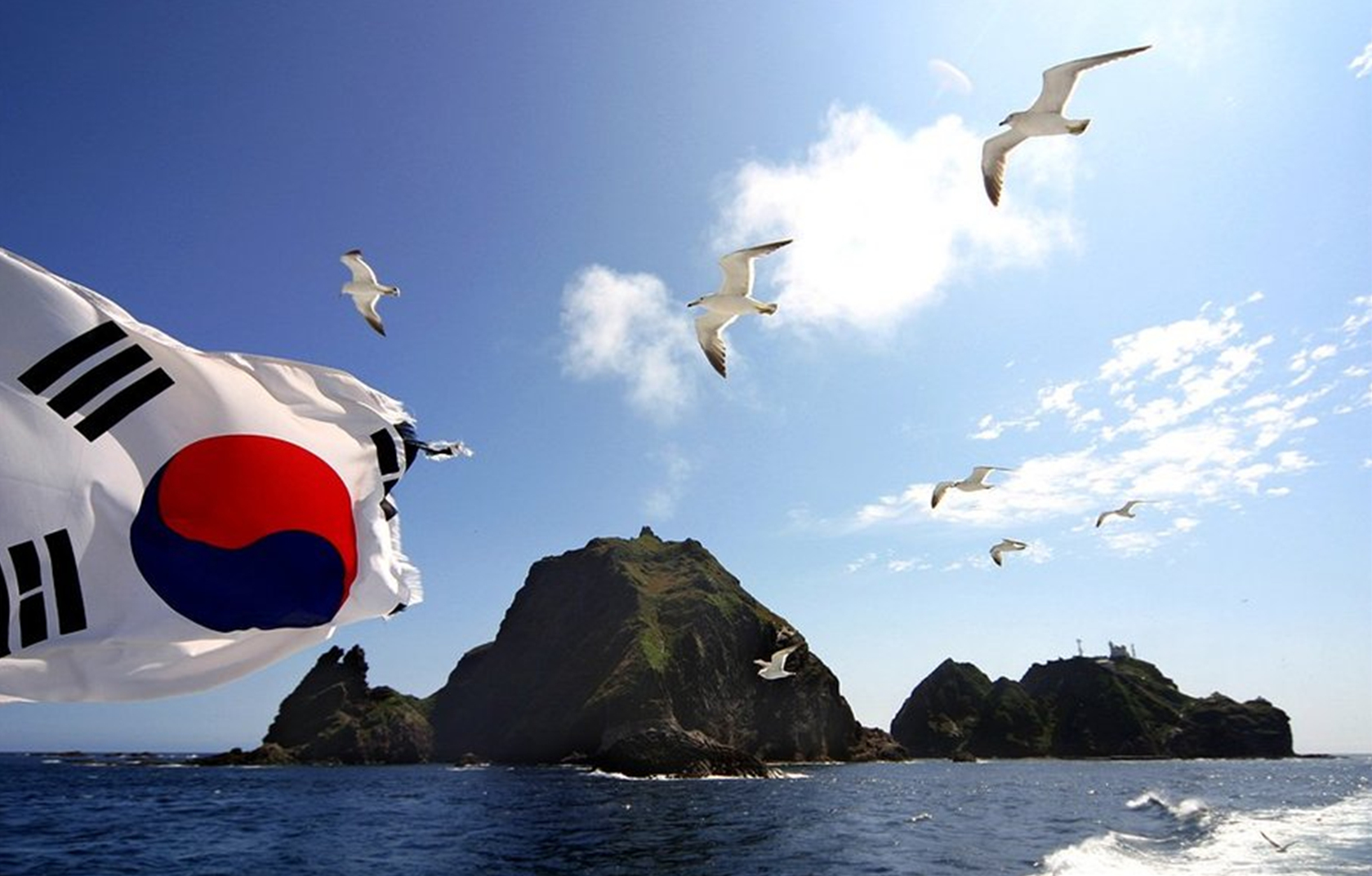 독도는 우리땅
獨島
04
동도(동경 131도,북위 37도)
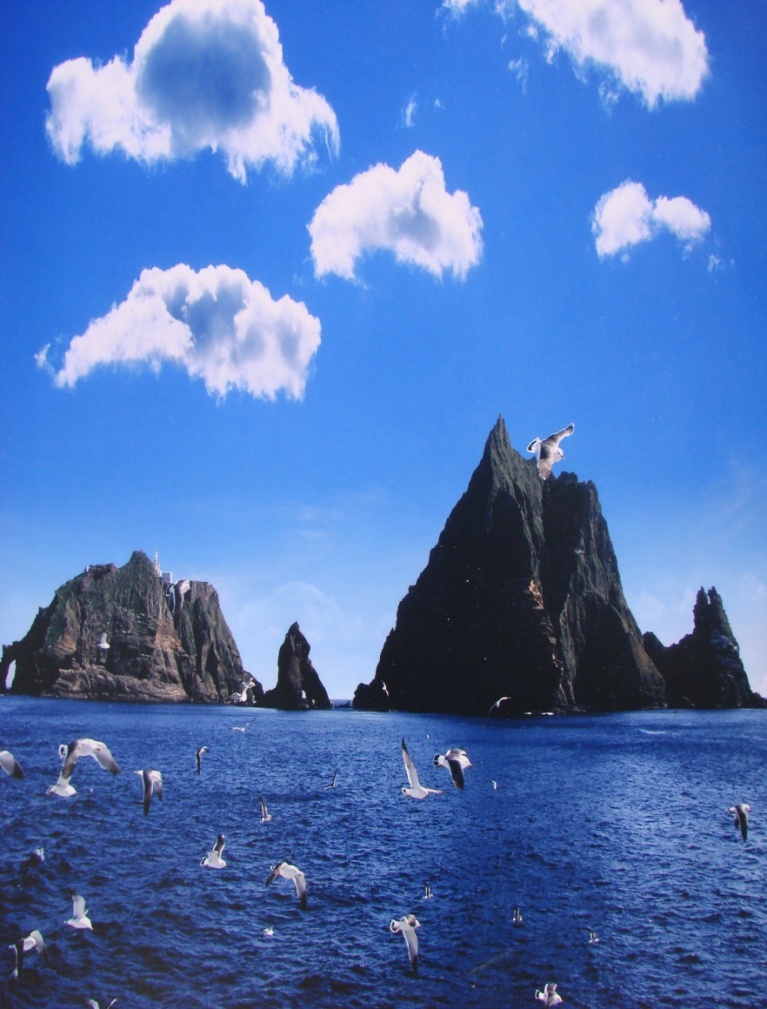 경위도
서도(동경 131도,북위 37도)
면적
187,554㎡
경상북도 울릉군 울릉읍 
독도리 1~96 번지
위치
04
독도의 영역적 가치
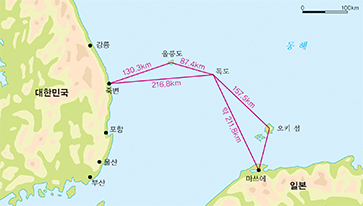 해상 주도권을 갖기 위한 전진 기지 역할
해양 자원의 활용에 도움을 줌
독도는  우리나라의 군사적 활동 영역을 확보
04
독도의 경제적 가치
수산 자원이 매우 풍부
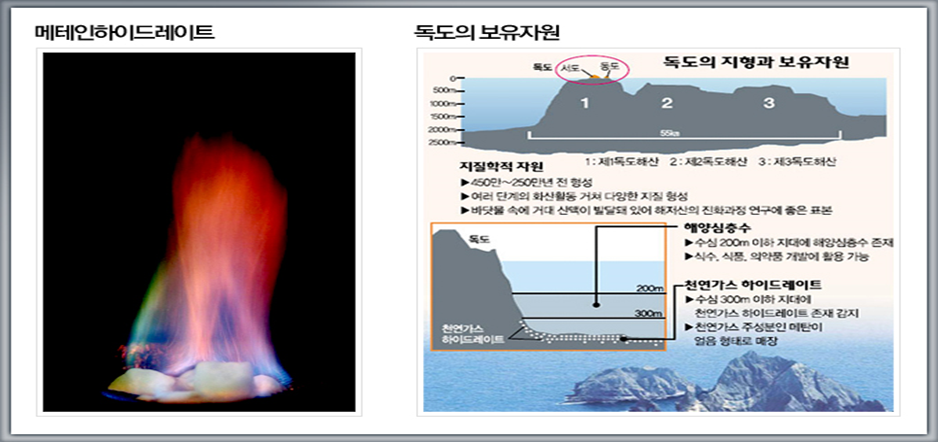 매탄 하이드레이트가 풍부하게 매장
미네랄을 300배 이상 함유하고 있어 개발이 기대
04
독도의 생태적 가치
50~60여 종의 식물이 자생하며
 독특한 생태계
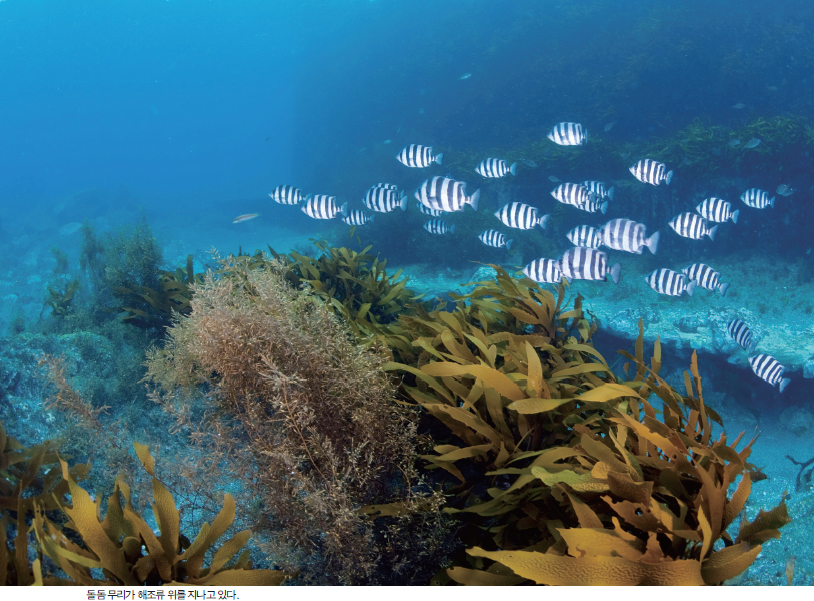 먼 지역으로 이동하는 철새들에게 
중요한 중간 서식지
환경∙생태적으로 가치를 인정받아 
섬 전체가 천연기념물로 지정
04
한국측 주장
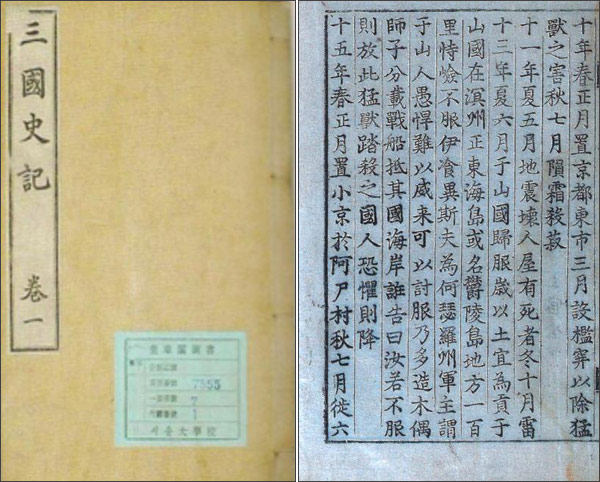 <세종 실록>
독도가 우산국의 영토였음을 
가장 먼저 명료하게 기록
<신증동국여지승람>
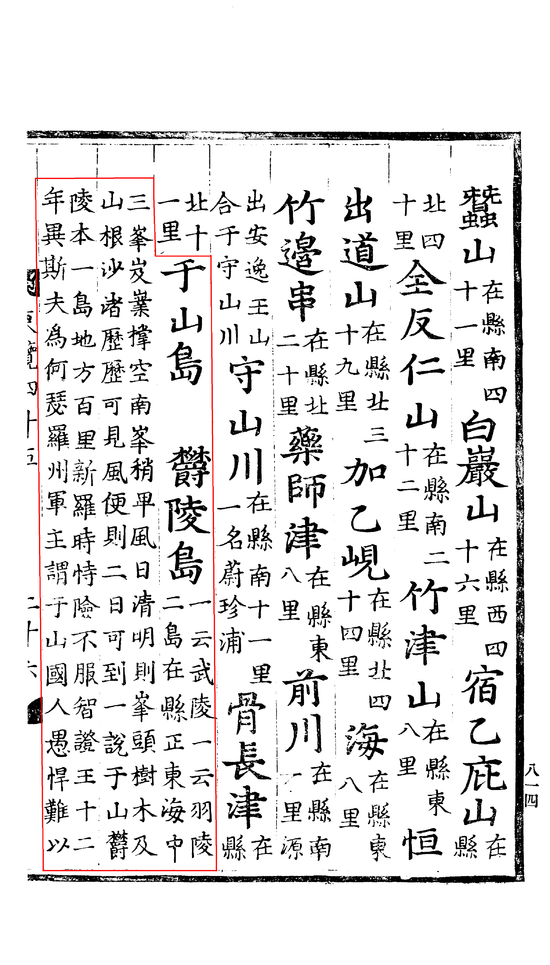 울릉도와 우산도를 
별개의 두 섬으로 
동해 가운데에 그려서 
조선영토로 표시
04
18세기 서양의 독도 인지
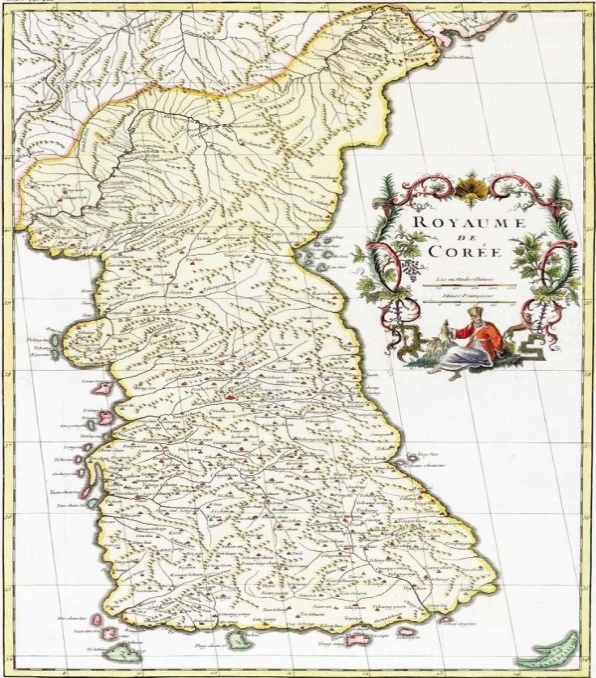 1752년 보웬(E.Bowen)의 〈조선왕국도〉
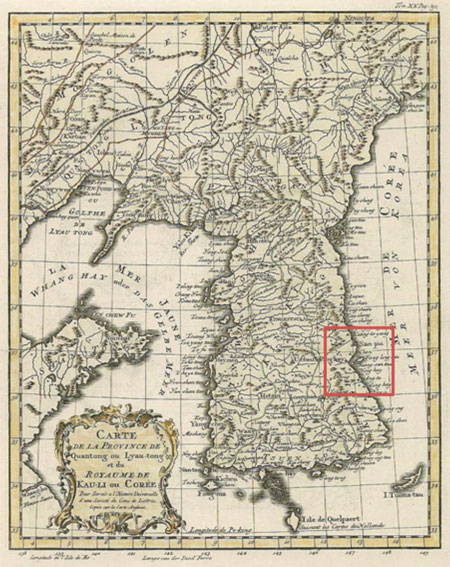 도쿠가와막부의 ‘죽도도해면허’발급
독도 영유권에 대한 일본 주장
05
일본의 독도 영유권주장 경위
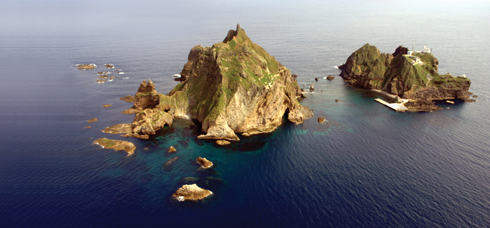 일본 메이지 정부의 영토확장정책 진행
일본의 태평양 전쟁의 패전과
               포츠담선언
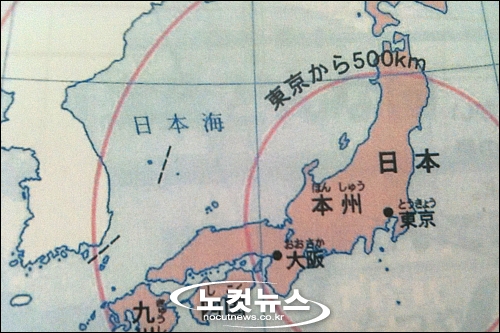 센프란시스코조약
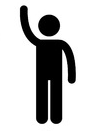 그 이후…
05
일본의 독도 영유권주장 논리
“「타케시마」는 역사성을 가진 일본 고유영토이다.”
“「타케시마」는 1905년 2월 22일 무주지선점 으로 
                       일본영토에 편입조치된 것이다”
“점령기에도 연합국은 「타케시마」를 일본 
영토로 인식, 인정하고 있었다“
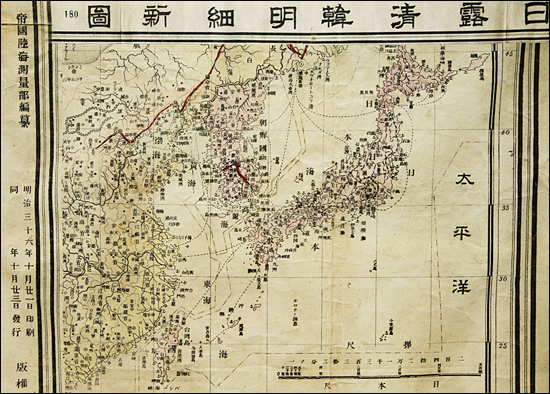 “한국은 일본 고유영토 
「타케시마」를 불법으로 군사점령 하고 있다”
THANK
_YOU
‘여긴 어디 나는 누구’ 조